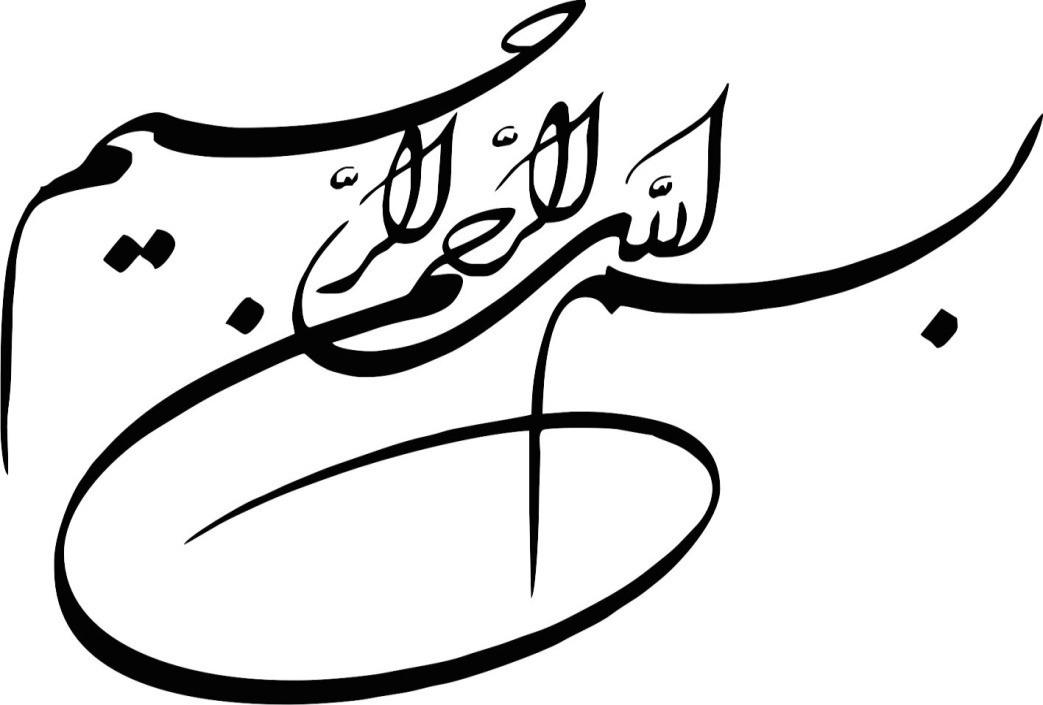 فشارخون
تعریف

شیوع 

فاکتورهای محیطی
اهمیت مسئله
فشارخون بالا، سومين عامل مرگ در دنيا است.
از هر 8 مرگ در دنيا، يك مرگ مربوط به فشارخون بالا است.
در ایران، تقریباً یک نفر از هر پنج نفر به فشارخون بالا مبتلا هستند.
تنها نيمي از موارد ابتلا به فشارخون شناسايي شده است كه از اين تعداد نيمي تحت درمان هستند. از بين افراد تحت درمان نيز تنها يك سوم از موارد فشارخون، تحت كنترل هستند.
شیوع فشار خون بالا در کودکان کمتر است، اما احتمال ابتلای کودکان نیز به فشارخون بالا وجود دارد.
علایم فشار خون بالا
سردرد در ناحيه پس سر
 سرگيجه
 تاری دید
 تپش قلب
 تنگي نفش شبانه و يا هنگام فعاليت
 درد قفسه سینه
 ادرارکردن بیش از یک‌ بار در طول شب

فشارخون بالا معمولاً علامتی ایجاد نمیکند. به همین دلیل به فشار خون بالا، « قاتل خاموش» هم می گویند.
فشار خون سیستولی جوانان
مکانیسم

علل

پروگنوز
فشار خون دیاستولی میانسالی
شیوع

مکانیسم

پروگنوز
فشار خون ایزوله سیستولی افراد مسن
شیوع

مکانیسم
فشار خون مرتبط با چاقی


آپنه خواب
اندازه گیری فشار خون
تنها راه تشخيص فشارخون بالا، اندازه گيري آن با دستگاه فشارسنج است.
با يك‌بار اندازه گيري فشارخون، نمي‌توان فشارخون بالا را تشخيص داد.
اندازه گیری فشار خون
در افرادی که فشارخون طبیعی دارند، حداقل هر دو سال یک بار باید فشارخون خود را کنترل کنند.
رعايت نكات ضروري در اندازه گیری صحیح فشار خون
نیم ساعت قبل از اندازه گیری فشارخون، سیگار، چای ، قهوه و یا سایر نوشیدنی های انرژی زا استفاده نكنيد.

نیم ساعت قبل از اندازه گیری فشارخون، فعاليت بدني شديد نداشته باشيد.

ناشتا نباشيد.

قبل از اندازه گيري فشارخون مثانه خالي باشد.

در صورتي‌كه نياز است به ‌طور منظم فشارخون خود را اندازه گيري كنيد، بهتر است هر روز در يك زمان مشخص، اين‌كار را انجام دهيد.

برخي افراد در زمان ملاقات با پزشک فشارخون بالا دارند اما در منزل فشارخون طبیعی دارند، بنابراين اندازه گيري فشارخون در منزل مفيد است.
فشار خون روپوش سفید


فشار خون ماسک شده
اثرات قلبی فشار خون
فشار خون ثانویه
خسته نباشید